МУНИЦИПАЛЬНОЕ АВТОНОМНОЕ ДОШКОЛЬНОЕ ОБРАЗОВАТЕЛЬНОЕ УЧРЕЖДЕНИЕ  «ЦЕНТР РАЗВИТИЯ РЕБЕНКА – ДЕТСКИЙ САД № 7 «ЯРОСЛАВНА»Алтайский край город Рубцовск
Тема проекта
«Здоровые глазки»

Тип проекта: познавательный, 
практико-ориентированный, среднесрочный.


Участники проекта:
 Колесникова Дарья, 5 лет
Мусорин Дмитрий, 6 лет
Петрова Вика, 5 лет
Кленов Артём, 6 лет 
воспитанники группы №6, 
руководитель: 
Литвиненко Инна Сергеевна.
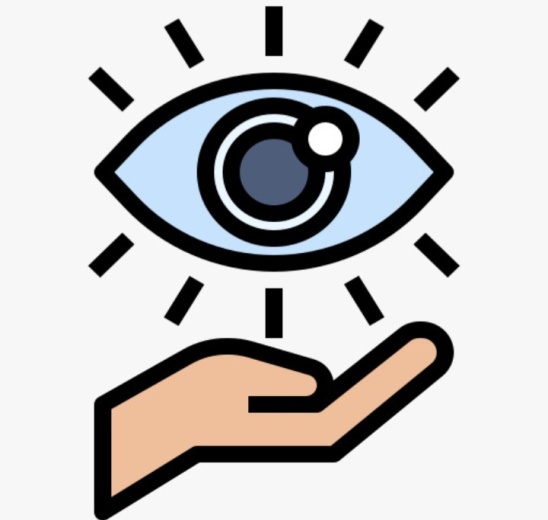 Проблемный вопрос: Возможно ли сохранить или восстановить зрение?
Гипотеза: Если соблюдать рекомендации, способствующие сохранению зрения – зрение возможно улучшить.  Цель проекта: Формирование привычки применения здоровьесберегающих технологий для сохранения зрения.
Задачи проекта:
Расширить знания о причинах, отрицательно влияющих на зрение.
Исследовать здоровьесберегающие технологии, позволяющие избежать плохое влияние на зрение человека.
Воспитывать привычку применения здоровьесберегающих технологий для сохранения хорошего зрения.
Факторы, отрицательно влияющие  на зрение человека: 1. Не правильная организация рабочего места:
*Недостаточная освещенность местным  и естественным освещением.
*Повышенная яркость местного источника света.
*Блики экрана монитора.
*Мерцание изображения.
*Не подходящий по высоте стол и стул.
* Близко расположенный экран.
2. Злоупотребление временем, которое было отдано компьютеру.
Зависимые от компьютера дети не могут правильно оценивать свое время. 
Вместо полезных занятий они просиживают перед экраном, отделываясь от родителей междометиями и обещаниями все сделать через пять минут.
3. Пренебрежение зрительной гимнастикой
*Когда человек смотрит вдаль, глаза его испытывают меньшую нагрузку, чем во время рассматривания предметов, расположенных вблизи. Когда мы смотрим в монитор, глаза находятся в напряжении. 
* Если не давать им время для отдыха, пренебрегать гимнастикой, может возникнуть спазм аккомодации (миопия).
*Кроме того, человек, сидящий перед экраном, реже моргает, из-за чего ухудшается увлажнение роговицы - синдром "сухого глаза".
4. Несбалансированное питание.
Дефицит белка и витаминов, особенно А, Е, С, группы В может спровоцировать или усугубить развитие нарушений зрения в детском и подростковом возрасте
5. Недостаток подвижных игр, прогулок на свежем воздухе.
Ребенок обязательно должен много двигаться и проводить хотя бы 1,5–2 часа в день на улице, для того чтобы иметь возможность смотреть вдаль. 
Для сохранения хорошего зрения полезны такие виды спорта, как плавание, стрельба из лука, лыжи, коньки, бадминтон, теннис, волейбол и футбол.
6. Не соблюдение режима дня.
Поздний отход ко сну, прогулки на улице заменяются играми за компьютером. 
Часто родители, стараясь улучшить успехи детей и расширить их образование, делают это за счет отдыха, в том числе сна, во время которого расслабляется весь организм. 
В результате – зрительная усталость, переутомление, нервные срывы.
7. Стресс.
Психические переживания возбуждают нервную систему, а из-за этого возникает перенапряжение глазных мышц, сужаются сосуды, ухудшается кровоснабжение. Причиной ухудшения работы глаз становится постоянное перенапряжение мышц, что приводит к развитию астигматизма, близорукости и дальнозоркости.
8. Плохая экология
Состояние здоровья хрусталика и глаз в целом зависит от воздействия различных факторов окружающей среды. Например, использование неочищенной воды может быть причиной уплотнения и помутнения хрусталика. В результате может развиться катаракта, так как в ткани хрусталика нарушаются обменные процессы.
Здоровьесберегающие рекомендации:
1. Правильная организация рабочего места: 
*Высота стула должна соответствовать длине голени, ноги не должны «болтаться», лучше подставить под ноги подставку, максимальная глубина сиденья должна составлять 2/3 длины бедра. 
*Расстояния от монитора до глаз должно быть 60-70 см.
*Спину держи прямо, стараясь опираться всей поверхностью на спину кресла. 
*Освещение (естественное или местное) с противоположной стороны от ведущей руки без бликов.
2. Соблюдение временных рекомендаций занятий за компьютером и другими гаджетами:
Время работы дошкольника за компьютером
 – 20 минут.
3. Выполнение зрительной гимнастики:
Такие упражнения отнимут не больше 5 минут времени, зато послужат отличной гимнастикой для глаз и снимут усталость.
4. Сбалансированное питание.
Обогатить рацион питания продуктами, богатыми необходимыми для глаз лютеином, каротином, витаминами C, Е, А, группы В и цинком.
5. Ежедневные прогулки
Почаще гуляйте. Прогулки на свежем воздухе благотворно влияют на весь организм, в том числе и на зрение. Ведь на природе мы расслабляемся и расслабляем свои глаза.
6. Занятие спортом.
7. Соблюдение режима дня
Полноценный сон. Недосыпание может спровоцировать нарушения зрительного нерва.
8. Раз в год обязательно посещайте врача-офтальмолога.
Заключение:
Между зрением и нашим организмом, существует прямая связь.
 
Зрение нужно беречь с детства. 

Необходимо следить за глазами, соблюдать рекомендации врачей, 
 делать зарядку для глаз и конечно же, вести здоровый образ жизни.
Здоровье наших глаз в наших руках.
Спасибо 
за внимание